Very Low Resolution Face Recognition Problem
Student : Mr. Wilman, Weiwen Zou
Supervisor: Prof. Pong C. Yuen
Co-supervisor: Prof. Jiming Liu
Date:  15th Mar 2009
Outline
Very low resolution (VLR) face recognition problem
Limitations of existing methods on VLR problem
Relationship Learning Based SR
Experiments and analysis
Conclusions and future work
Outlines     Page 2
Very Low Resolution Face recognition Problem
VLR Problem     Page 3
Very Low Resolution (VLR) Face Recognition Problem
Very Low Resolution Problem
Face recognition algorithms were proposed during last thirty years
These algorithms require large size of the face region
Empirical studies show that existing algorithms dose not get good performance, when image resolution is less than 32x32
When the face image smaller than 16 x 16 is used in FR system, we call this is very low resolution face recognition problem 
VLR problem occurs in many applications,
Surveillance cameras in banks, super-market, etc,
Close-circuit TV in public streets
etc
VLR Problem    Page 4
Very Low Resolution (VLR) Face Recognition Problem
The face region in surveillance video 







Carries very limited information 
Even hard for human to recognize
FR on small size face region is very challenging 
Super-resolution algorithms were proposed
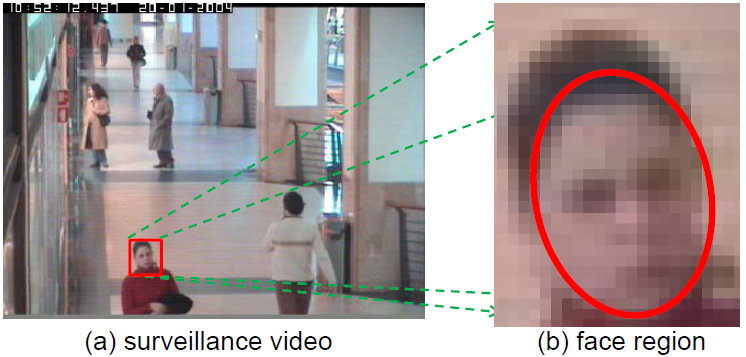 The image is extracted from CAVIA database
VLR Problem    Page 5
Current state of art
Current state of art    Page 6
Super-resolutions (SR) algorithms on VLR
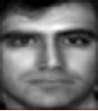 SR algorithms were proposed to 
Enhance the resolution of images
From low resolution (LR) images and/or training images
Most of the face SR algorithms are learning based
Two approaches: Maximum a posterior  (MAP) – based & Example - based
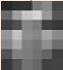 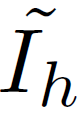 SR
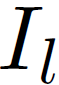 MAP-based
example-based
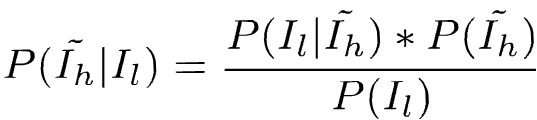 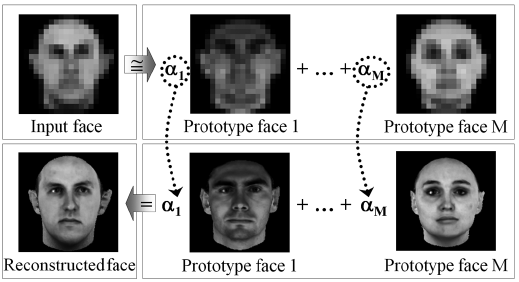 Markov
Subspace
Gaussian model
This figure is extracted from [12]
Current  State of art     Page 7
Limitations  on existing SR algorithms
Existing SR algorithms can be formulated as a 2-contraint optimization problem
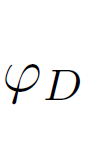 : data constraint
: algorithm-specific constraint
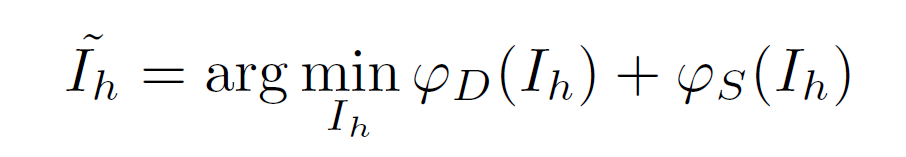 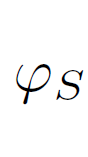 The high resolution (HR) image is recovered directly from the input low resolution (LR) image and training images
 cannot fully make use of information of training data, such as label information

 All existing methods make use of the same data constraint
                    measures error in LR image space
 MAP-based approach employs data constraint to model the condition probability 
 example-based approach use data constraint implicitly to determine the weights for HR examples
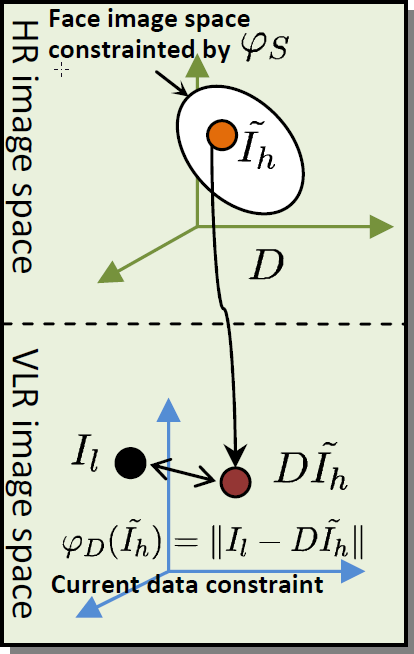 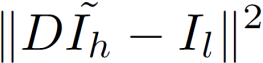 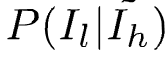 Current  State of art     Page 8
Limitations  on existing SR algorithms
Current data constraint does not work under VLR problem
Current data constraint measure the reconstruction error on LR image space
Only very little information contained in input data spase 






Algorithm-specific constraint will dominate the data constraint
The reconstructed images may not look like the original one
This is not good from recognition perspective
U(e) is the solution space of e
    Under VLR, even set C1 = 0 ,                        is too big
 E.g. from 8x8 to 64x64, the dimension of
   is > 4032,  when original image space is 4096  
                    cannot restrict the HR image well
           does not work well
Image space
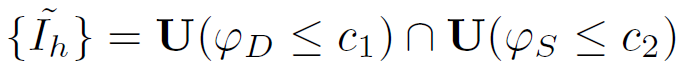 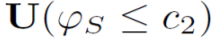 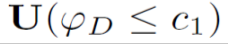 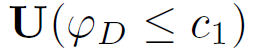 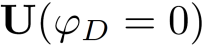 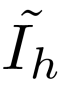 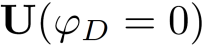 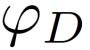 Current  State of art     Page 9
Relationship learning based face super resolution framework
Proposed method    Page 10
New Framework: Relationship Learning based face SR
Two phases:
Determine the relationship operator R
Reconstruct HR images by applying R on input image
Advantages:
 New data constraint: measure error on HR space
 Discriminative constraint: using the label information to enhance the discriminability
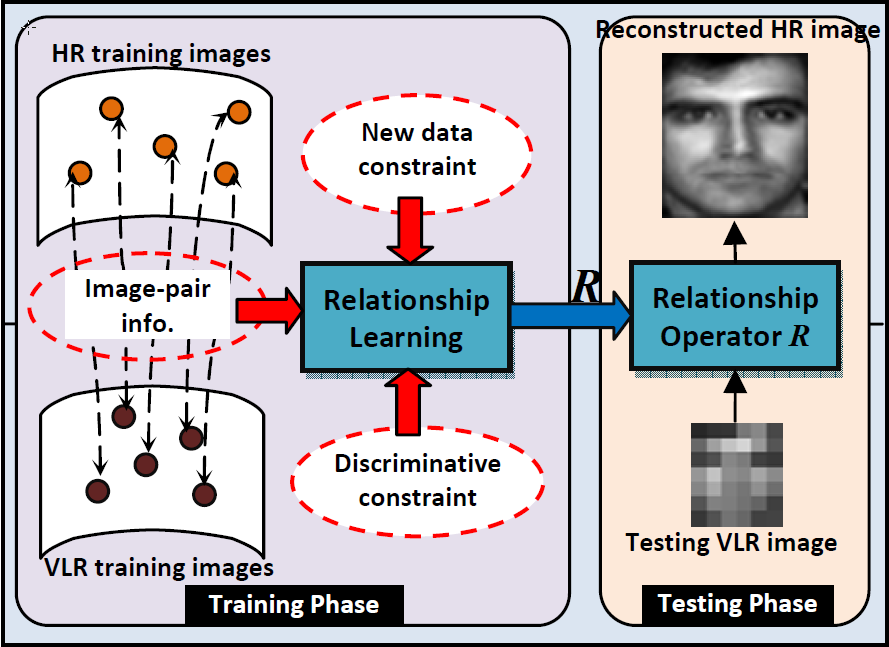 Fig. Illustrate the idea of proposed new  face SR framework
Proposed method     Page 11
Relationship Learning based Face SR Framework
Determine the R by minimizing the reconstruction error: 
the error between the reconstructed HR image and original HR image 
estimate this error by a new data constraint 
 Given N training image pairs






 Given a testing image
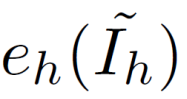 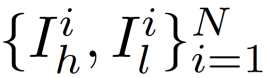 HR image space        VLR image space
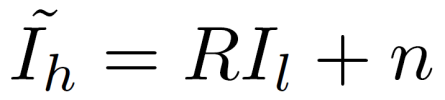 new data constraint
R
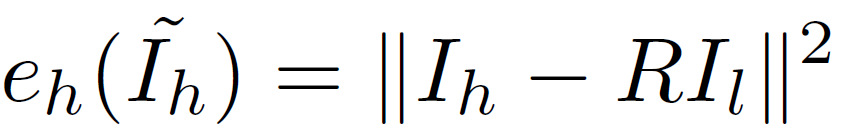 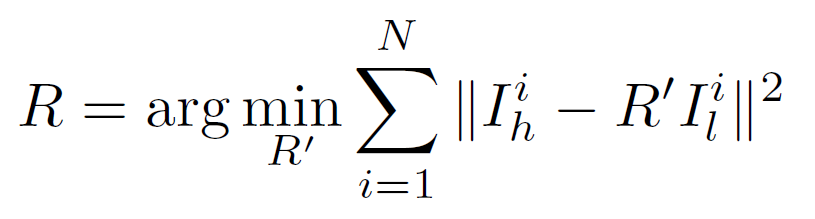 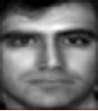 =R(       )
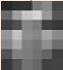 Proposed method     Page 12
Discriminative Constraint
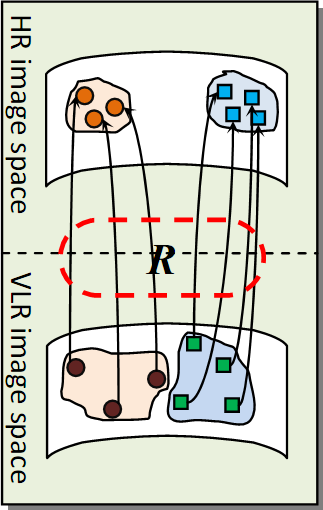 Enhance the discriminability of the image. The reconstructed HR image should:
far away from other classes
clustered to the same class 
Discriminative Constraint
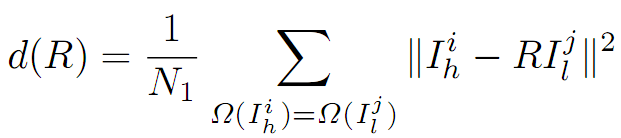 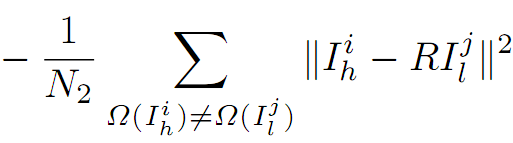 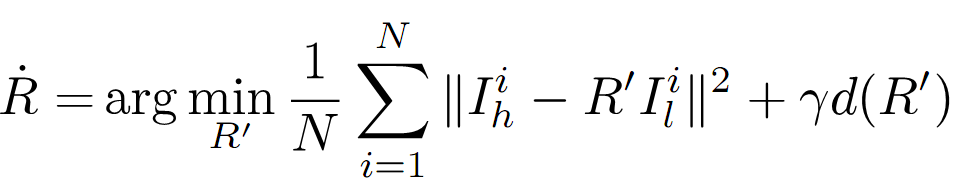 Proposed method    Page 13
Experiments
Experiments     Page 14
Experimental Settings
Methodology 
Experiment 1: evaluate the effectiveness of new data constraint 
Perform new SR method, using only new data constraint
By image quality in terms of human visual quality and objective measurement (MSE, Entropy)
Experiment 2: evaluate the discriminability of the reconstructed HR images
Perform new SR method integrated with discriminative constraint
By recognition performance (rank 1 recognition rate , CMC)
Databases
 CMU PIE: 21 lighting conditions with frontal view per class, total 68 classes, 13 for training
 FRGC V2.0: 10 images per class / 311 classes / pose, lighting , expression, 8 for training
 Surveillant Camera Face (SCface): 10 images per class / 130 classes , 5 for training
Experiments     Page 15
Result 1: Image Quality (by human visual)
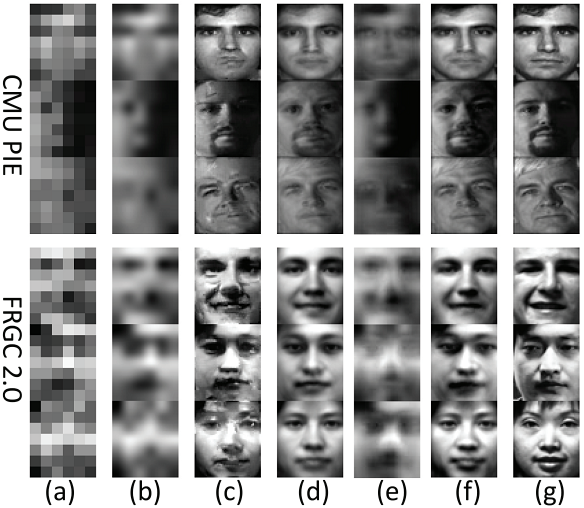 (a) input VLR images
(b) Bi-cubic interpolation
(c) Hallucination Face
(d) Eigentransformation based Face SR
(e) Kernel prior based Face SR
(f) Proposed method
(g) Original HR images
LR 7 x 6                                                          HR: 56 x 48
Experiments     Page 16
Result 2: Image Quality (by human visual)
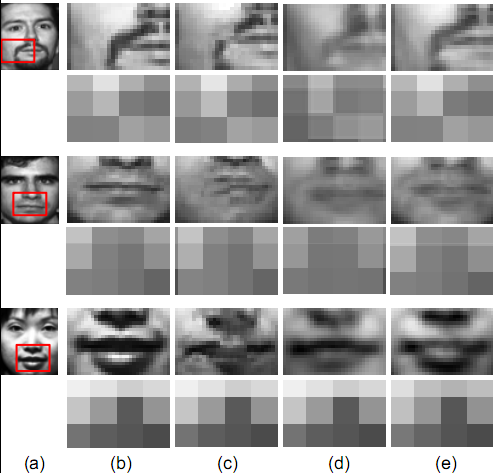 (a) (b): original HR images
(c) Hallucination Face
(d) Eigentransofrmation based Face SR
(e) Proposed Method
Experiments     Page 17
Result 3: Image Quality (by objective measurement)
Mean Square Error




Image information entropy
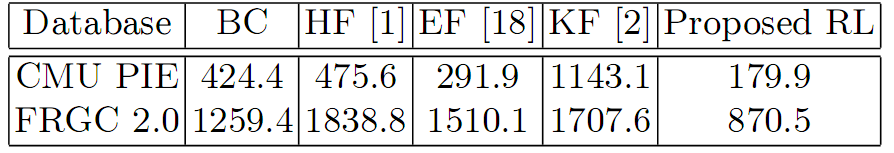 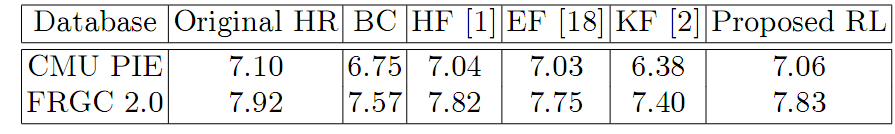 Proposed new data constraint works better than the current data constraint
Experiments     Page 18
Result 4: Recognition Performance
Rank 1 recognition rate
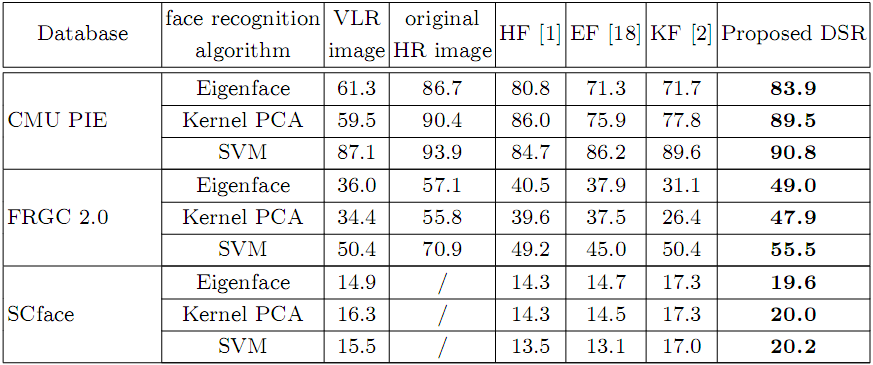 Experiments     Page 19
Result 5: Recognition Performance (CMC)
CMC of CMU PIE
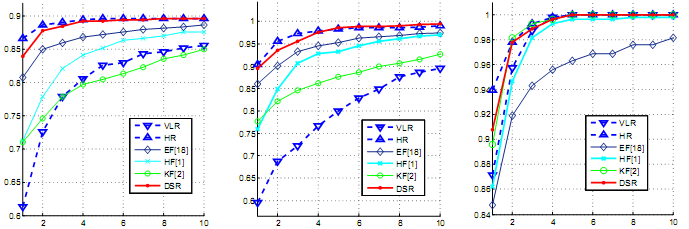 (a)Eigenface                          (b) Kernel PCA                     (c)  SVM
Experiments     Page 20
Result 5: Recognition Performance (CMC)
CMC of FRGC V2.0
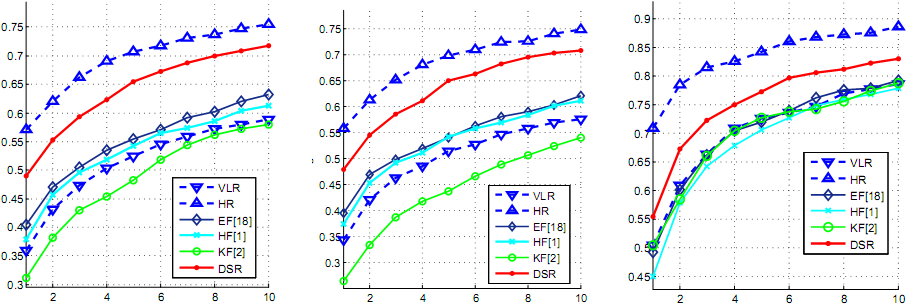 (a)Eigenface                          (b) Kernel PCA                     (c)  SVM
Experiments     Page 21
Result 5: Recognition Performance (CMC)
CMC of SCface
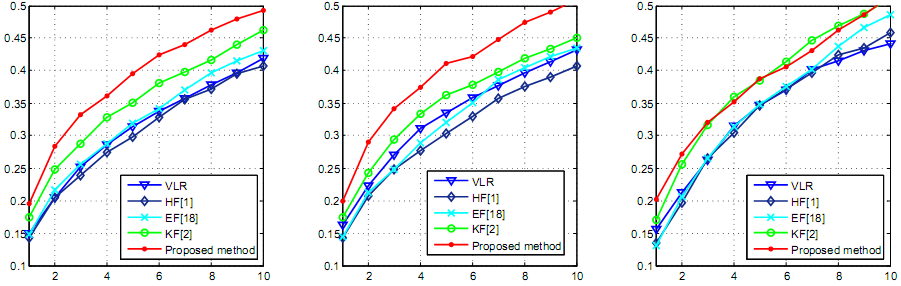 (a)Eigenface                          (b) Kernel PCA                     (c)  SVM
Experiments     Page 22
Conclusions and future work
Conclusions and future work   Page 23
Conclusions and future work
Conclusions:
VLR problem is defined and discussed
A new face SR framework is proposed
New data constraint can be designed to measure error in HR image space
Discriminative constraint is integrated to enhance the discriminability 
Experimental results on three databases show that 
Can construct images with higher image quality
More discriminability
Future work
More better method to estimate the relationship operator (nonlinear mapping)
Noise / blurring should be modeled
Conclusions and future work   Page 24
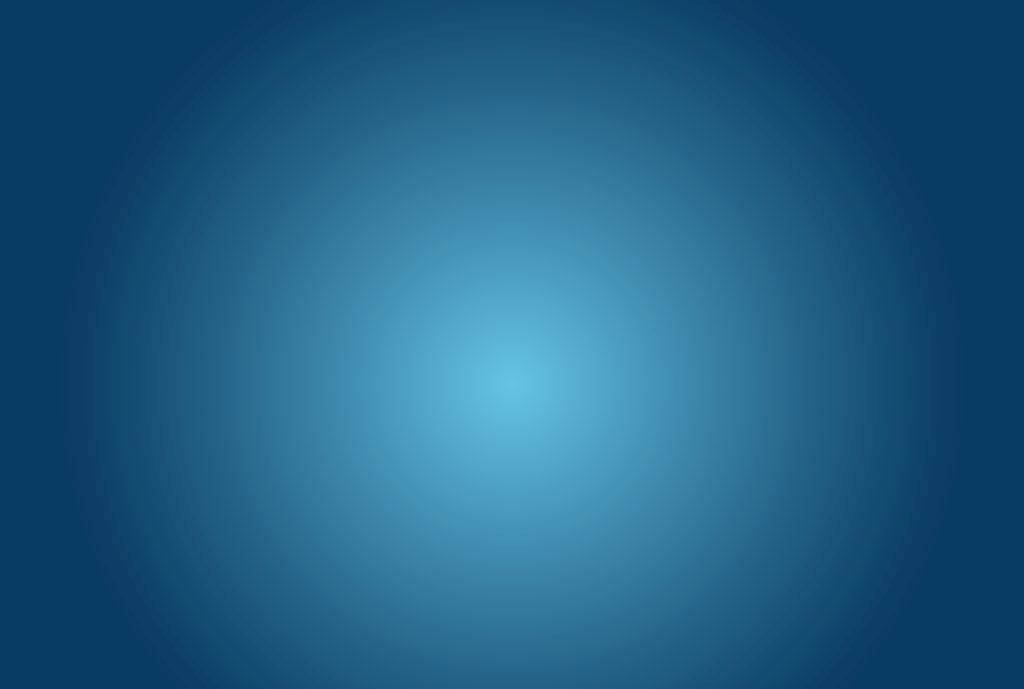 THANK YOU
Q & A
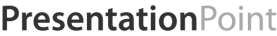 www.presentationpoint.com
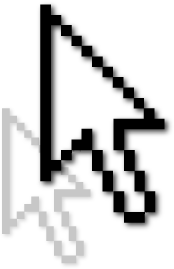 Thank  you   Page 25